САТ-1104, противовоспалительный препарат для лечения миодистрофии Дюшенна.
Джоан Донаван
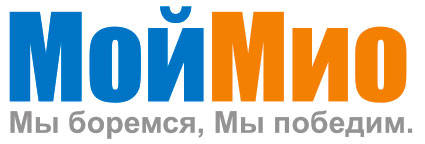 САТ-1004 для миодистрофии Дюшенна
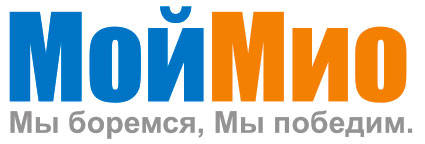 Nf-kb активация провоцирует воспаление и подавляет регенерацию стволовых мышечных клеток
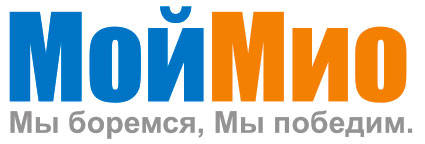 Множественный подход к лечению МДД
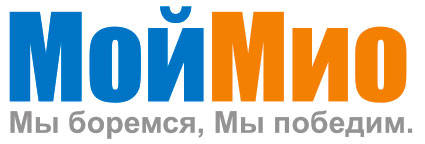 Активация  NF-kB в раннем периоде МДД.Мышечная биопсия у детей с мышечной дистрофией Дюшенна по сравнению с соответствующей по возрасту контрольной группой.  NF-кB активация обнаруживается  у младенцев до начала фиброза
Дети с МДД
Контроль
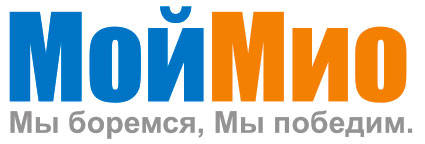 Подавление NF-kB может изменить атрофию мышц.
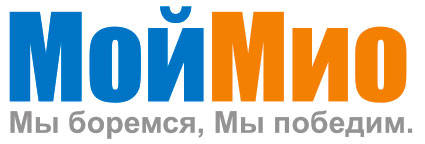 Предотвращение активации NF-kB у ndx мышей увеличивает рост спутниковых клеток.
Продукция дистрофина( красный) в стволовых клетках.
Интактные уровни NF-kB  Уменьшение NF-kB
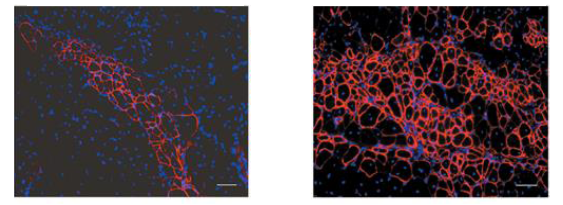 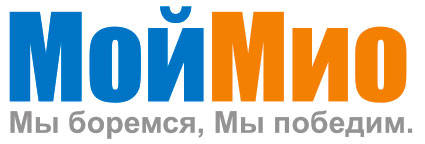 САТ-1004 модулирует NF-kB
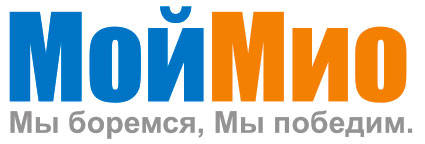 САТ-1004 уменьшает воспаление и дегенерацию, увеличивает регенерацию мышц у mdx мышей
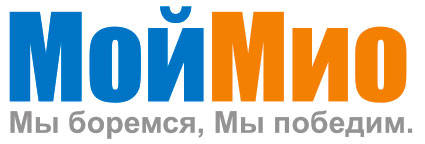 САТ-1004 и САТ-1041 сохраняют мышечную функцию в течение 6 месяцев у мышей.
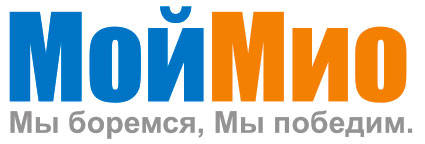 САТ-1041 уменьшал фиброз при длительном исследовании у мышей.
После 6 месяцев:
Улучшения в функции диафрагмы
Увеличение скелетной мышечной массы
Снижение фиброза
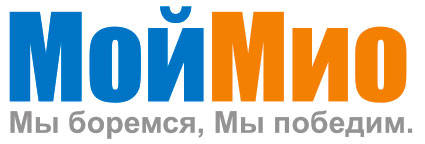 САТ-1004 уменьшает активность NF-kb у собак, модели МДД
Разовую доза CAT-1004 уменьшает как активацию NF-кВ в белых клеток и секрецию медиаторов воспаления (ФНО-α)
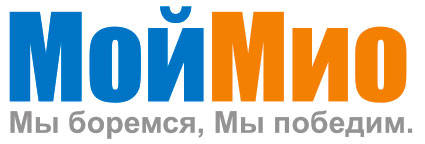 Неклиническое исследование (GLP) поддержка исследований у мальчиков с МДД:
Полное исследование  безопасности и  фармакологии (CV, легких, ЦНС) не показали никаких неблагоприятных эффектов
Исследования генотоксичности  отрицательные
Повторное исследование токсикологии на крысах и собаках не показало никаких неблагоприятных эффектов в любой дозе
Производственный процесс установлен,  в детских желатиновых капсулах
Подготовка к клиническим исследованиям
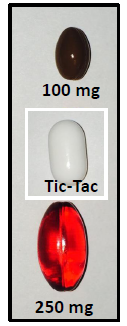 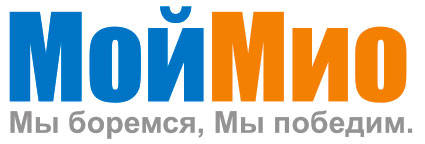 Клинический опыт: Фаза 1 безопасность
Экспозиция:
79 пациентов
Разовые дозы до 6000 мг
Несколько доз до 2000 мг BID (4000 мг) общего в течение 14 дней
Оценка:
Наиболее распространенные побочные эффекты: головная боль и диарея
Лабораторные: безопасен для печени, почек, гематологии
 ЭКГ, жизненные показатели: никаких проблем безопасности
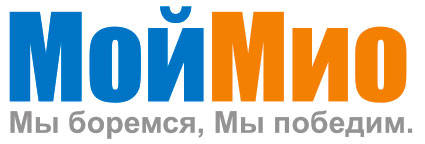 Фаза 1. Фармакокинетика.
Первоначальное  соединение:
 CAT-1004 показывает дозозависимое увеличение абсорбции до дозы 4000 мг
Увеличение поглощения с высоким содержанием жиров 
Не отмечено разницы в экспозиции между высоким  и низким содержанием жира в еде
Метаболизм:
Ни салицилат, ни ДГК не обнаружены в крови, но метаболические продукты салицилата найдены
Эффекты CAT-1004 у человека сравнимы или больше, чем эффективные дозы у животных моделей.
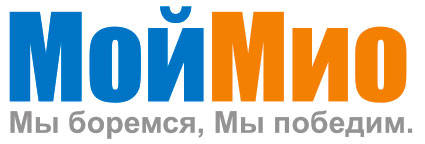 САТ-1004 уменьшает маркеры воспаления в крови
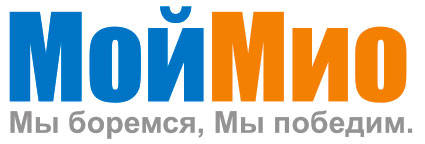 САТ-1004 исследование у взрослых.
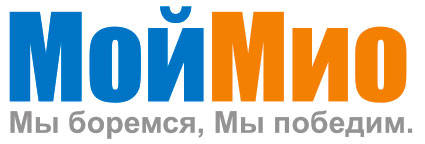 САТ-1004: оральный противовоспалительный препарат для лечения МДД
Воспаление является ключевым медиатором повреждения мышц и подавления регенерации мышц
САТ-1004 обладает активностью в доклинических моделях МДД
Увеличение регенерации мышечных волокон
Сокращение дегенерации мышечных волокон
Поддержание мышечной массы
Поддержание мышечной силы и функции
 Доклинические исследования не показали токсичности
 В фазе 1 САТ-1004 был безопасным и уменьшил биомаркеры воспаления
Исследования пациентов с МДД планируются
 Подход для оценки безопасности, фармакокинетики и восстановления  у молодых мальчиков
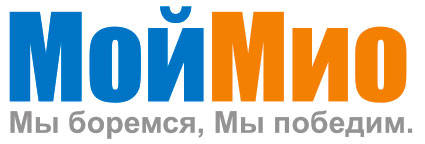 Переведено проектом МОЙМИО: http://www.mymio.orgОригинал: http://www.parentprojectmd.org/site/PageServer?pagename=Connect_conference_presentations_14